Die Bewegungslandschaft entsteht
2010: Wunsch der Kinder nach mehr Grün, Kletterwand, Balancieren, Burgturm
2012: Elternaktionstag mit Realisierung erster Ideen, weitere Sponsoren nötig
2013: 1. Anlauf der Umsetzung unter Elternmithilfe scheitert an beteiligter Firma
2014: Nach Neuausschreibung des Projekts beginnt im Februar die Montage
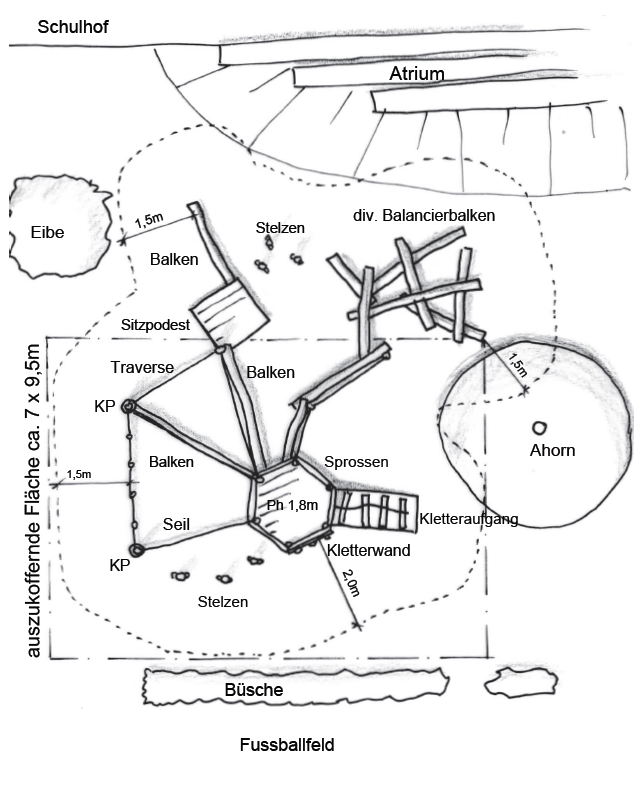 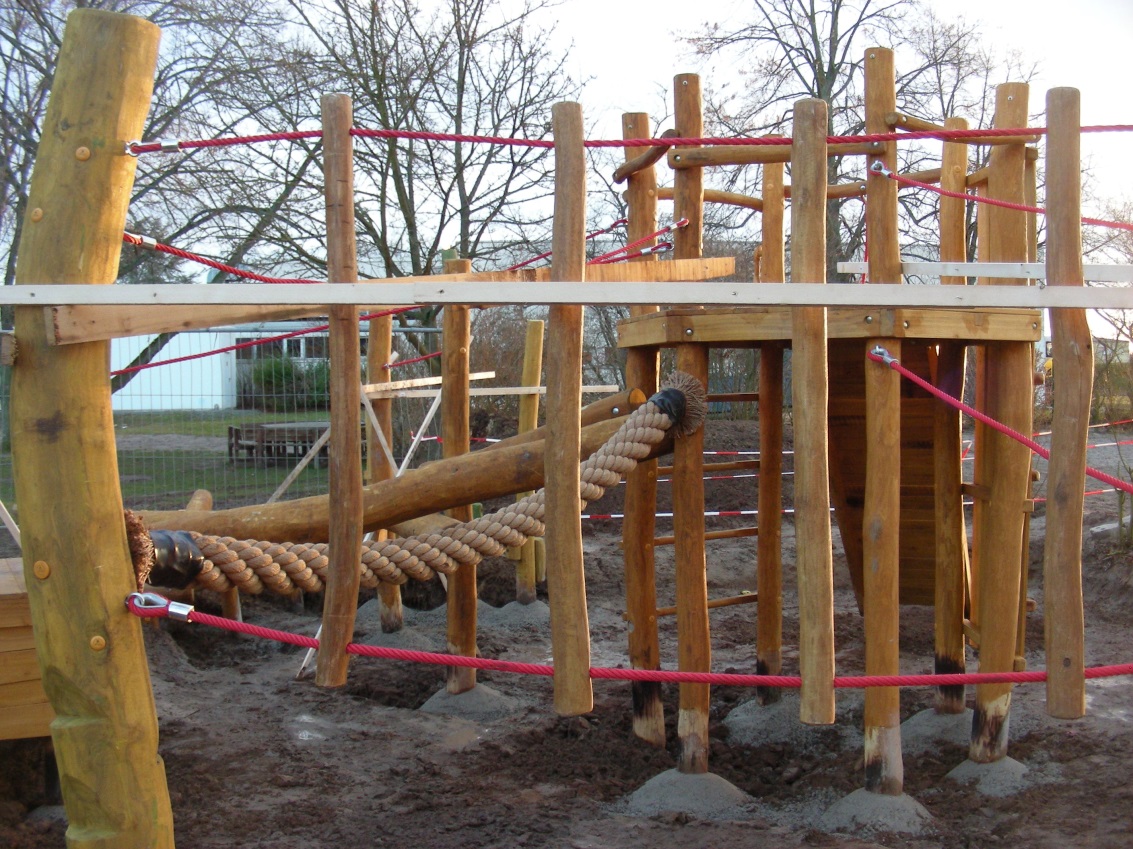 Von der Skizze ...                                  … zur Wirklichkeit!!
Jetzt fehlt noch der Fallschutz!
30.000 Liter Holzhackschnitzel werden  - statt wie geplant in die Grube – leider in einer langen Spur vom LKW davor abgekippt – und müssen komplett per Hand hineingeschaufelt werden.
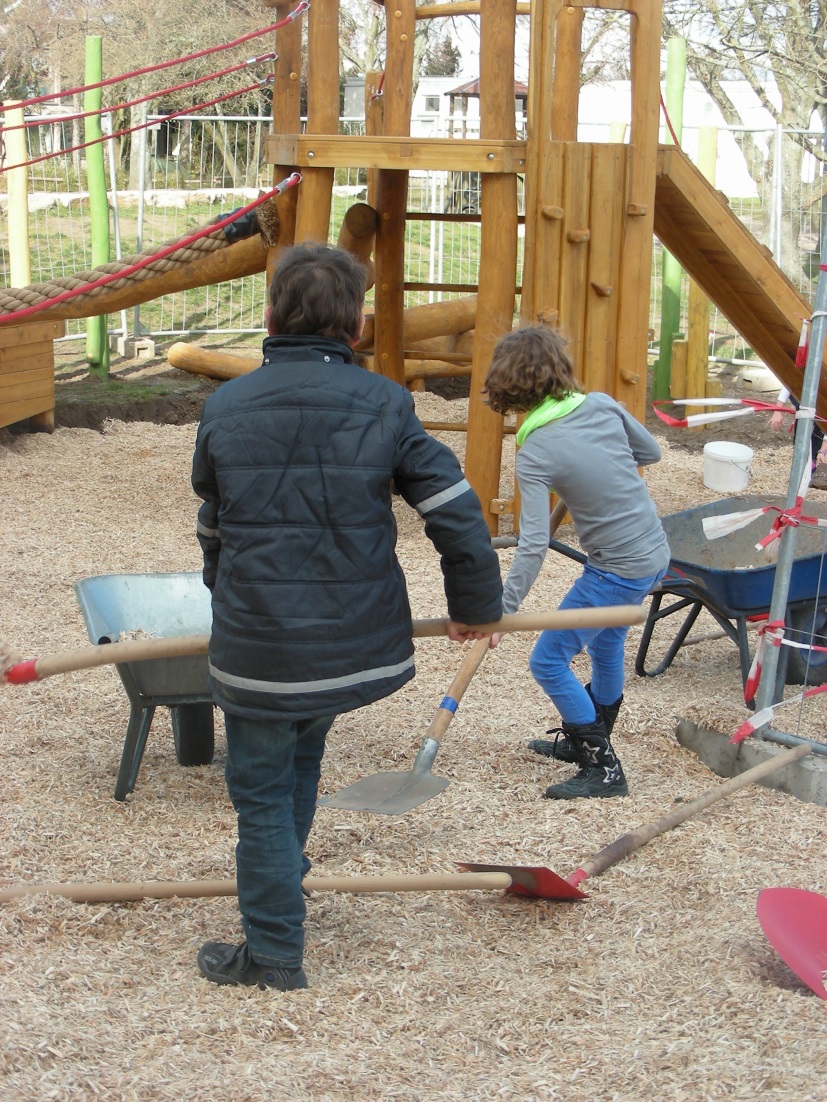 Alle packen mit an – die Klasse 4a in der Pause, die Betreuungskinder am Nachmittag, doch der Berg ist immer noch groß und lang.

Da hilft nur ein mobiles Einsatzkommando am Samstagvormittag – Fitnesstraining inklusive!
5. März 2014  endlich zum Spielen freigegeben
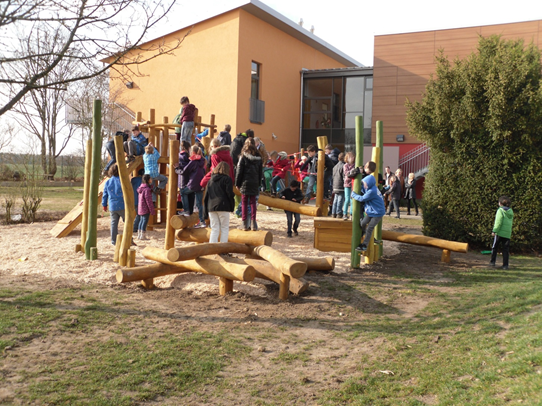 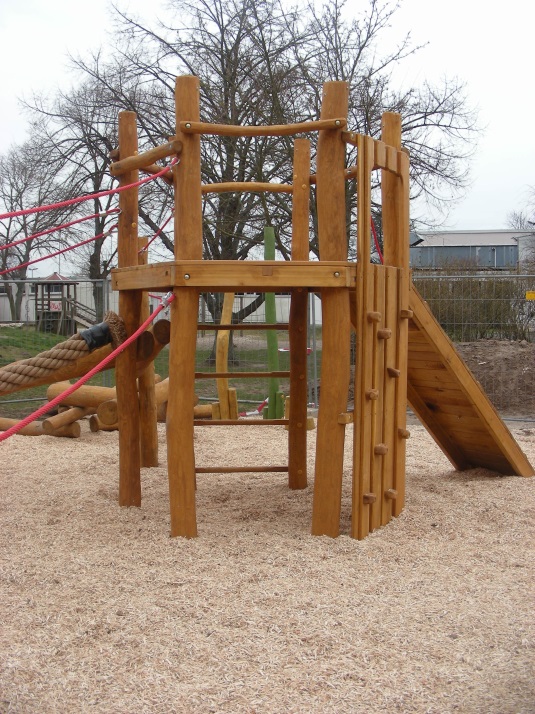 Wir danken allen Helfern und Sponsoren
Projektkoordination: Förderverein Grundschule Dornheim

Beteiligte Firmen:      SIK Holzgestaltungs GmbH (Herstellerfirma + Montage)
GLK Rhein-Main-GmbH (Aushub- und Erdarbeiten)
Öcocolor GmbH & Co. KG (Holzhackschnitzel für Fallschutz)

Helfer Fallschutz:       Klasse 4a, Kinder der Schulkindbetreuung, 
mobiles Einsatzkommando des Fördervereins

Sponsoren:	          Förderverein		          Schulelternbeirat 
		          AOK Gesundheitskasse		          GGV - Stadtwerke Groß-Gerau Versorgungs GmbH		          IKEA-Family-Stiftung		          ING-DiBa Bank

Unterstützt durch:      Kreis Groß-Gerau, Schul- und Gebäudeservice		          Landschaftsarchitekt Stefan Schares